古典音樂之旅
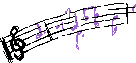 指導教師：胡麗華老師
作者：六.01蔡子濬、六.08吳懷兟、
    六.11陳若婕、六.15陳熙婷
一、研究動機
為什麼要研究古典音樂呢？
那是因為我們這一組相信將古典音樂的資料整理之後，一定可以做出一篇很讚的研究報告，所以，就讓我們一起進入古典音樂的世界吧！
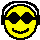 二、研究大綱
(一)什麼是古典音樂？
(二)古典音樂的發展
(三)古典音樂常用樂器
(四)古典音樂常用曲式
(五)出名的古典音樂家
(六)古典音樂的影響
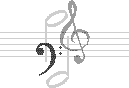 三、研究內容
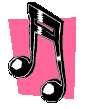 (一)什麼是古典音樂？
「古典音樂」一詞英文中有「古典的」、「正統派的」之意。一般說的古典音樂，即是指西洋古典音樂，它是一種音樂類別的名稱。
對於其時代範圍的界定一直有著不同的說法，最狹義的解釋是把18世紀下半葉至19世紀20年代，以海頓、莫札特、貝多芬為代表的「維也納古典樂派」的作品指為「Classical Music」；最廣義的解釋則是從羅馬帝國的逐漸崩潰，到所謂的「文藝復興」，以及其中的「中古世紀時期」，直到後來的巴洛克時期、維也納古典樂派、浪漫主義時期、民族樂派、印象主義至19世紀末20世紀初出現的樂派，統稱為「古典音樂」。
古典主義所代表的藝術形式，延續了古希臘羅馬的嚴謹、完美性，是有規範而理性的，講求形式上種種「美感」的限制：平衡、和諧、嚴謹和典雅。目前古典這個字除了代表著風格，也代表著一個歷史時代、藝術的審美觀，以及文學或音樂藝術所追求的理念。
「古典樂派時期」的音樂，與之前的巴洛克時期，以及之後的浪漫樂派時期相比較，的確給人相當明顯的差異。
古典樂派的音樂通常都給聆聽者一種單純、明朗、優美、均衡的印象，這和巴洛克時期極度單純的音樂與不少的裝飾音，以及浪漫時期強調作曲家個人請感的宣洩與華麗繁多的音色，是很不一樣的。
採用奏鳴曲式則是古典樂派音樂最典型的象徵。
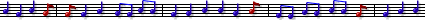 古典音樂是一種富於表現力的風格，極難與極易之間的愉快媒介，都是非常輝煌悅耳的，而且十分的自然流暢。通俗易懂的旋律，使鑑賞家和平民都能從中得到滿足，也正是古典音樂的魅力所在。
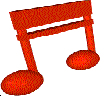 (二)古典音樂的發展
   1.古代：音樂的源起～基督音樂的興起
    許多的文明古國，都有自己的音樂傳說。雖無法考證音樂是由何人在何時創始，但至少在數千年前，已有了音樂。古希臘時期，已有了音高的概念，定了不同特性的調式。被羅馬帝國征服後，音樂逐漸失去了重要性。
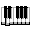 2.中世紀：基督教音樂興起～文藝復興，
    約西元500年～1450年
    中世紀時期在音樂上的發展：
(1)基督教音樂，流傳到歐洲各地。西元六世紀末葉，葛麗果聖歌誕生了，揉合了猶太、敘利亞、希臘、羅馬(無和聲、對位、伴奏)。
(2)一般的世俗音樂在中世紀時期日漸發達，
   興起於騎士之間。
(3)記譜法尚未發明前，需仰賴口耳相傳，準確度較低。直到西元九世紀，天主教音樂家發明「紐姆樂譜」，不能完全記下旋律。十世紀左右，發明了可記錄音高低的四線譜，十二世紀又發明
了音符，逐漸成了今天五線譜的基礎。
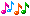 3.文藝復興時期：西元1450年～1600年
文藝復興時期，人們開始根據科學來觀察有關人類和大自然的事物。
音樂的發展：
(1)複音音樂的盛行：在原來的旋律之外再加上其他的旋律，形成了「複音音樂」，也有人將文藝復興時期稱為「複音音樂時代」。
(2)樂譜印刷的發明：樂譜在印刷術發明之前須靠人工來抄寫，不利於音樂的普及。樂譜印刷術發明後，百姓也能擁有樂譜對音樂的傳承，有深遠的影響。
(3)器樂曲的興起：宗教音樂大多寫不附樂器的純聲曲。在此時期，宗教音樂和世俗音樂成為兩股同時並行的主流，再加上樂器日漸完善，所以已清楚地顯示出器樂。
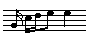 4.巴洛克時期：西元1600年～1750年(巴哈逝世)
    「巴洛克(Baroque)」源於葡萄牙文，意指「不規則的珍珠」，發展出不同種類的音樂形式。它新舊合併，是音樂發展史中的轉捩點。巴洛克時期有三大要點：
    (1)使用「數字低音」
    (2)「調性系統」的產生
    (3)樂器的蓬勃發展
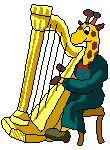 5.古典樂派：西元1750年～1820年
    「古典」，代表的是高尚、典雅，古典樂派作曲家的風格比較嚴謹，比例規律且對稱，講求唯美及理性，不易表現出人的情緒，但在這個時代的過渡期，出現了一位音樂家，那就是──貝多芬。
    與巴洛克時期不同的有：
(1)捨棄數字低音
(2)確立奏鳴曲式
(3)樂曲所呈現的強弱更加顯著
    6.浪漫樂派：西元1820年～1900年
        浪漫樂派與古典樂派相互對立，雖然形式與技巧源於古典樂派，但風格截然不同。它強調作曲家的個人風格，自由又不受約束。貝多芬介於這兩個時期的過渡期，標新立異，創作了浪漫樂派風格的作品，可說是浪漫樂派的創始人。
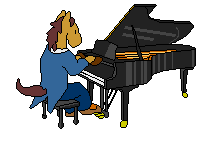 7.國民樂派：西元1860年～1890年
    國民樂派有民族性的特質，也算是在浪漫樂派中的分歧。講求寫實、富含戲劇性，有時會加入耳熟能詳的地方性民謠。主要受到法國大革命影響，人民主權意識強大，音樂家藉此紓發愛國情操，例如東歐、北歐、俄、德、義、法、美等，因當時的民族精神，創作出很多國民樂派的作品。
    8.印象樂派：西元1885年～1910年
    印象派，不論畫作或音樂，給人完全不一樣的體驗，「印象樂派」不拘泥於形式上的安排，強調犀利、色彩和嶄新，使用全音方式進行創作。德布西可說是印象樂派的鼻祖，率先以調性旋法，東方五音音階，開創印象主義音樂。
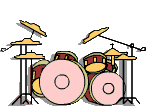 9.現代樂派：西元1900年～迄今
在這個時期，人們經歷了第一次世界大戰後，對於音樂的需求，又有了不一樣的想法。
他們覺得不一定需要優美柔和的樂音，需要的是追求富含實驗性的作品，不再使用傳統調性的大調和小調音階體系，生出了新的無調主義。
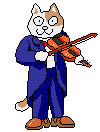 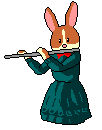 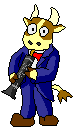 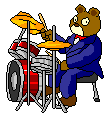 (三)古典音樂常用樂器
   　 古典音樂分為弦樂器、木管樂器、銅管樂器、打擊樂器和鍵盤樂器。
　　1.弦樂器：分成弓弦樂器和撥弦樂器。弓弦樂器用琴弓上的弓毛摩擦琴弦而發聲；撥弦樂器則是利用手指或琴撥來撥動琴弦而發聲。
　　2.木管樂器：分為無簧木管樂器、單簧木管樂器和雙簧木管樂器。演奏者將氣吹過一塊彎彎的薄板，是無簧木管樂器的吹法；單簧木管樂器的吹嘴上固定了一個薄簧片，演奏者口含吹嘴吹氣，使簧片震動，進而使氣流震動管中空氣柱而發聲；雙簧管和單簧管很類似，不過雙簧管的吹嘴有兩片薄簧片。
　　 3.銅管樂器：分為有鍵銅管和無鍵銅管。有鍵銅管是利用活塞來改變銅管中空氣柱的長度，而調整音律高低；無鍵銅管則利用雙套管的伸縮，來決定音高變化。
    4.敲擊樂器：主要分為有調的和無調的敲擊樂器。有調的敲擊樂器可以奏出特定音高和音階變化；無法奏出特定音高和音階的敲擊樂器都屬於無調的。
5.鍵盤樂器：沒有分其他的類別，但有三個特別的成員，鋼琴、大鍵琴、管風琴。鋼琴原理是屬於擊弦樂器；大鍵琴則像撥弦樂器；管風琴的發聲原理則跟管樂器一樣。
音樂是演奏樂曲的關鍵，不同的發聲原理構成各式各樣的樂器，不同的樂器構成各式各樣的樂曲，如果想多了解這些樂器的話，不妨看看你的音樂課本吧！
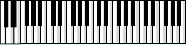 (四)古典音樂常用曲式
古典音樂常用曲式有多樂章、單樂章、室內樂曲、獨奏曲、聲樂曲和其他樂曲之分。
  由管弦樂團演奏的多樂章形式的樂曲有：交響曲、大協奏曲、協奏曲和組曲。
  由管弦樂團演奏的單樂章形式的樂曲有：交響詩、序曲、前奏曲和間奏曲。
  室內樂曲，是各種「重奏曲」的總稱。所謂重奏曲是指每一聲部僅有一人演奏，但如果一首樂曲中，一個聲部有二人以上演奏，就叫做「合奏」。
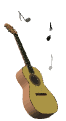 獨奏曲，通常是指只用一件樂器演奏的器樂曲，
但像管樂器和提琴族的成員，因為不易同時演奏旋律與和聲，所以作曲家在為這些樂器寫曲時，通常會安排一件善於演奏和聲的樂器來為它伴奏(最常被採用的是鋼琴) 。
聲樂曲，是以人聲為主要傳達媒介，有：歌劇(歌劇的音樂部分又分為序曲、間奏曲、獨唱、宣敘調、重唱和合唱)、藝術歌曲、神劇、清唱劇和彌撒曲。
古典音樂多樣化的曲式，使得古典音樂多采多姿，下次聽音樂時，不妨分辨看看吧!
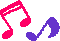 (五)出名的古典音樂家
        古典音樂，是從「中世紀時期」開始，經歷「文藝復興」、「巴洛克時期」、「古典樂派時期」、「浪漫樂派時期」、「國民樂派時期」、「印象樂派時期」和20世紀的「現代樂派時期」至今，所有西洋古典音樂都被統稱為「Classical Music」。其中的每一個時期，都經由數位著名音樂家發揚光大，使音樂歷史的長流，能夠散發充滿魅力的神祕色彩。
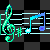 1.巴哈
        巴哈家族200年間人才輩出，尤其以世稱大巴哈的約翰‧薩巴斯坦最為出類拔萃，他是巴洛克時期最具代表性的作曲家，同時也是西洋音樂的開山始祖，故也有「音樂之父」之稱。
    巴哈出生於德國的埃森納赫堡，一個歷代家族都是音樂家的家庭。他從小就展露了非比尋常的音樂天賦，早年就於穆爾豪森的聖布拉修士教堂擔任管風琴演奏者，1708年至1714年任為宮廷樂長。1717年至1723年間在柯登擔任雷奧博公爵的樂長之職，此時是巴哈創作的巔峰，如：《布蘭登堡協奏曲》、《聖馬太受難曲》、《聖母讚主曲》等著作，都是巴哈在這個時期所創作的樂曲，一直到1750年7月28日不幸因腦溢血而溘然長逝於萊比錫，享年六十五歲。
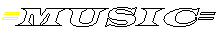 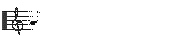 2.柴可夫斯基
       悲愴大師～柴可夫斯基是一位俄國作曲家，於1840年3月7日生於俄國佛根斯克。
    他初攻法律，後習音樂。在司法部任職期間，同時進入聖彼得堡音樂院，學習音樂。卒業後，執教於新辦的莫斯科音樂院；在此期間，發表了他的第一首交響曲。
    他於1869年發表幻想序曲「羅密歐與茱麗葉」，反應普通。1868年，追求女歌星阿爾托不幸失敗，1877年與米林高瓦結婚，而不幸的婚姻使他神經錯亂，幸得富孀梅克的鼓勵，而逐漸恢復健康。
    在此期間，柴可夫斯基完成了第四首交響曲、小提琴協奏曲、歌劇「艾島基尼奧乃金」等傑作，從此名滿天下。1891年訪問美國，受到非常盛大的歡迎。1893年11月6日，不幸罹患霍亂症，死於聖彼得堡，享年五十三歲。
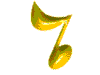 3.貝多芬
        貝多芬於1770年12月16日出生於德國萊茵河畔波昂市的一個清寒家庭中。他的父親是一位才華平庸又愛酗酒的男高音，脾氣暴躁，貪圖名利，使才華洋溢的貝多芬受盡虐待。
    貝多芬四歲開始學習音樂，十一歲便以鋼琴即興曲之才能在樂界展露頭角。1792年，也就是他22歲時，遷居至維也納，在此終身定居。
    貝多芬早年時，曾經向海頓和阿布雷治白克二世學習音樂，但為時甚短。33歲時，他完成了獻給拿破崙的「第三號英雄交響曲」，更是表現出貝多芬樂曲的獨特性。1800年，他的作曲生涯進入了第二階段，同時也獲悉自己即將失聰的消息。在這期間，他的樂曲形式逐漸偏向表達內在感情，也發表了第三至第八號交響曲、歌劇「費黛里奧」、劇樂「艾格蒙」、D大調小提琴協奏曲、降E大調鋼琴協奏曲、C大調鋼琴奏鳴曲「華爾斯坦」、F小調鋼琴奏鳴曲「熱情」等許多傑作。45歲以後，他不再顧忌樂器或演奏者的限制，逐漸步入了第三時期，同時兩耳全聾，並發表了他至今仍人人耳熟能詳的創作～第九號交響曲「合唱」。
貝多芬的一生中，實在失意到了極點，無數的愛情打擊，使他譜出許多曠世的傑作，如：「月光奏鳴曲」、「春之戀曲」等。1827年3月26日，在暴風雨中，他孤獨一人的病逝於維也納，結束了他悲慘的一生。
        每個古典音樂家都經歷過許多風雨，以自己的才華將各種樂曲形式發展得淋漓盡致，使古典音樂能夠深植於每個人的心裡。
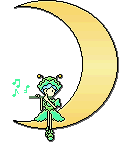 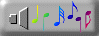 (六)古典音樂的影響
音樂和我們的生活息息相關，尤其是古典音樂，它能改善我們的身體狀況、情緒和智力等。
音樂會影響和改變人們的激動、反感和集中程度。古典音樂也是治療身體的良藥，可以提升心智。
有研究顯示，音樂對於兒童的情緒與社交能力有好處，使他們保持較好的人際關係，還可以幫助有語言障礙，或患有自閉症的孩子。許多人更利用有秩序又和諧的古典音樂，讓乳牛和雞的產量變多，或讓植物長得更好，還有餐飲業者在餐廳裡播出古典音樂，讓顧客願意慷慨解囊。
古典音樂對人類真的有很大的影響，若我們多把古典音樂用在正確的地方，就能讓許多行業有更好的表現了。
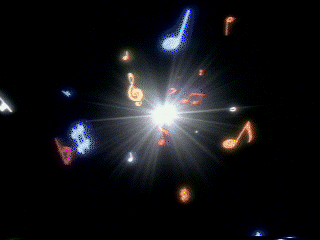 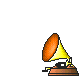 四、研究心得
我們這次的研究非常辛苦，要蒐集不同的資料，還要一直寫字和打字，但這些辛苦不是沒有代價的，它讓我更加了解古典音樂，有了更廣泛的知識。(蔡子濬)
    之前，我常分辨不出每個樂器的差異，現在我覺得發明各種樂器的人真厲害，古典音樂真是不容小覷呢！經過這次研究，我也了解了古典音樂對我們的好處，以後我可要多聽古典音樂來改善脾氣！(陳若婕)
    經過這次的研究，我可以區分出各種曲子的不同，說出先人如何寫出美妙的旋律。我覺得收穫太多了。(吳懷兟)
    這次研究的主題是我從過去到現在都非常感興趣的題材，因此整個研究過程都很有趣。透過各種方面的探討，讓我更加深入的了解古典音樂的歷史及定義，也更加欽佩音樂家豐富的才華。(陳熙婷)
五、參考書目
作者：維也納劇院管弦樂團
書名：The Vienna Festival
出版社：金革有聲出版事業有限公司
參考頁數：p.15、p.27、p.59
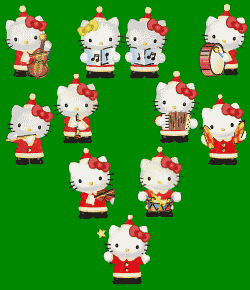 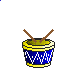 六、參考網址
http://share.hmps.tn.edu.tw/sites/94/littlecristy/DocLib3/音樂發展.
http://translate.google.com.tw/
http://tw.myblog.yahoo.com/jw!n80GFg6WEQFEEfN8WZ99gTQ-/article?mid=162
http://win2k.klash.kl.edu.tw/ftproot/s94114/1-1-1.htm
http://ww.epochtimes.com/b5/7/9/6/n1825056.htm
http://www.shs.edu.tw/works/essay/2008/10/2008/03117251
http://www2.ouk.edu.tw/wester/composer/Beethoven.htm
http://www2.ouk.edu.tw/wester/composer/Sebastien.htm
http://www3.tn.edu.tw/contest/music/contest/ext/classical/
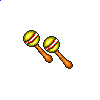 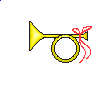 請聽陳熙婷演奏「給愛麗絲」
謝謝聆聽！